Arithmetic and Geometric sequences review
Given the sequence determine if it is geometric or arithmetic and write the explicit formula
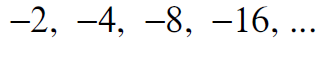 Given the sequence determine if it is geometric or arithmetic and write the explicit formula
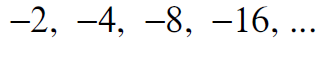 Given the sequence determine if it is geometric or arithmetic and write the explicit formula
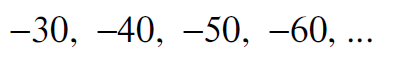 Given the sequence determine if it is geometric or arithmetic and write the explicit formula
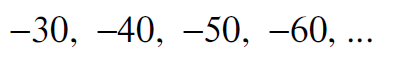 Given the sequence determine if it is geometric or arithmetic and write the explicit formula
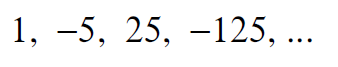 Given the sequence determine if it is geometric or arithmetic and write the explicit formula
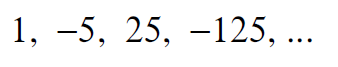 Given the following information find the 16th term of the sequence
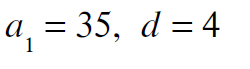 Given the following information find the 16th term of the sequence
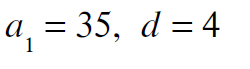 Given the following information find the 6th term of the sequence
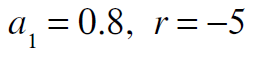 Given the following information find the 6th term of the sequence
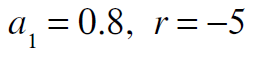 Given the sequence -6, -2, 2,6,… Find
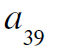 Given the sequence -6, -2, 2,6,… Find
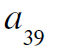 Find the 10th term of the geometric sequence whose first term is 3 and common ratio is -2
Find the 10th term of the geometric sequence whose first term is 3 and common ratio is -2
What is the 14th term of the sequence: 3, 9, 27, 81,……
What is the 14th term of the sequence: 3, 9, 27, 81,……
Given the nth term of a sequence is 325, d = 6 and the first term is 19 find n.
Given the nth term of a sequence is 325, d = 6 and the first term is 19 find n.
You visit the Grand Canyon and drop a penny off the edge of a cliff. The distance the penny will fall is 16 ft. the first second, 48 ft. the next second, 80 ft. the third second and so on in an arithmetic sequence. What is the total distance the object will fall in 6 seconds?
You visit the Grand Canyon and drop a penny off the edge of a cliff. The distance the penny will fall is 16 ft. the first second, 48 ft. the next second, 80 ft. the third second and so on in an arithmetic sequence. What is the total distance the object will fall in 6 seconds?
Given the sequence find the following.
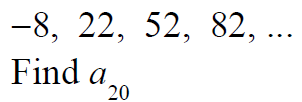 Given the sequence find the following.
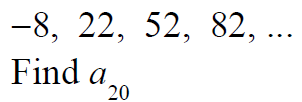 Given the sequence find the following.
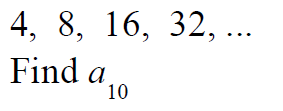 Given the sequence find the following.
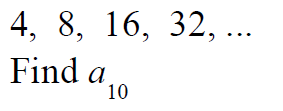